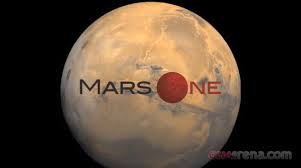 Karin Talisin Targas
karin.targas@usp.br
Mars One: Linha do tempo
2011: lançamento do projeto
2013: inicio da seleção da tripulação
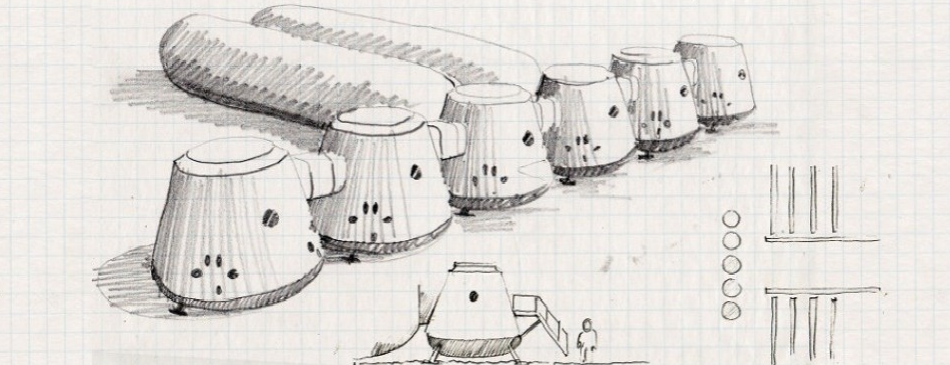 Mars One: Linha do tempo
2015: inicio do treinamento da tripulação
2018: lançamento do satélite de comunicação e da missão de demonstração
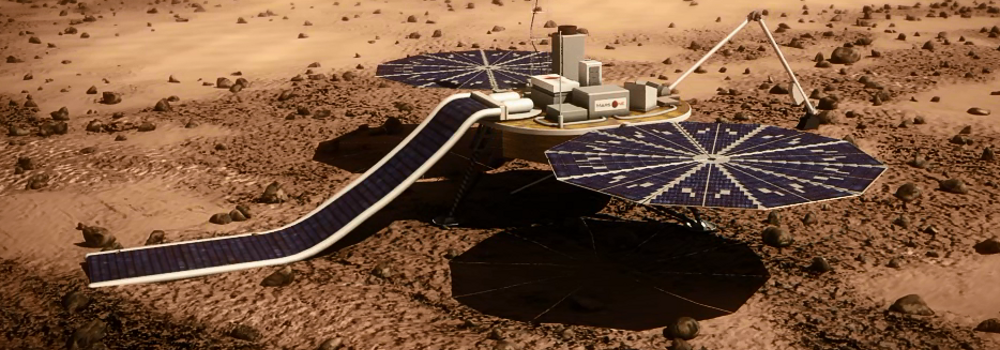 Mars One: Linha do tempo
2020: lançamento do Rover

2022: lançamento de missão carga
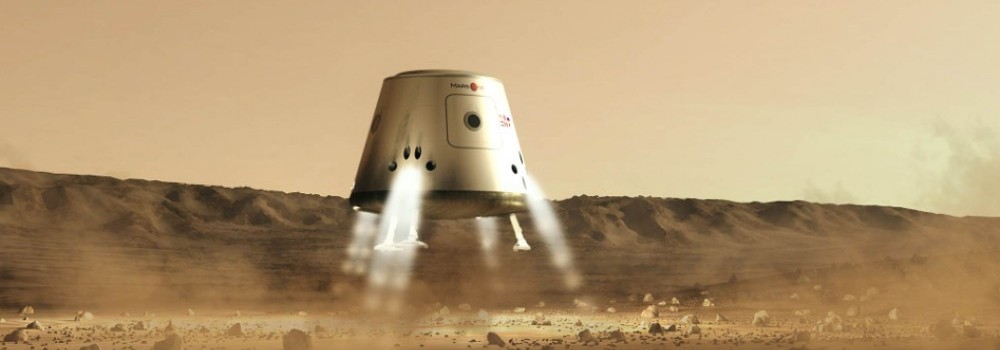 Mars One: Linha do tempo
2023: Preparação dos postos antes da chegada humana
2024: embarque da tripulação
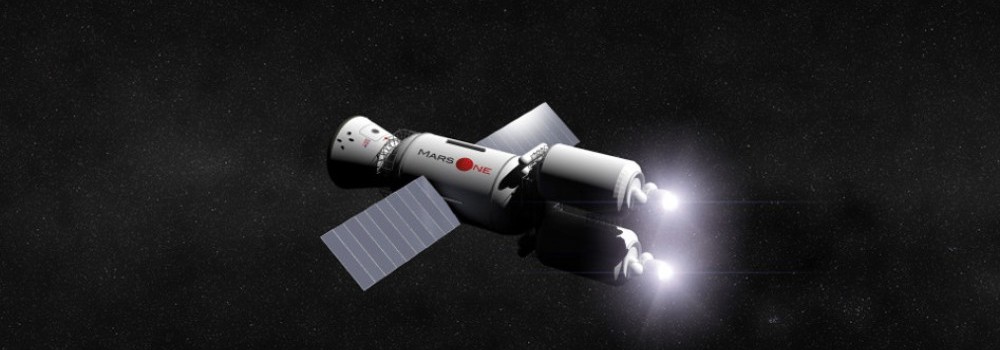 Mars One: Linha do tempo
2025: pouso da primeira tripulação

2026: chegada da segunda tripulação
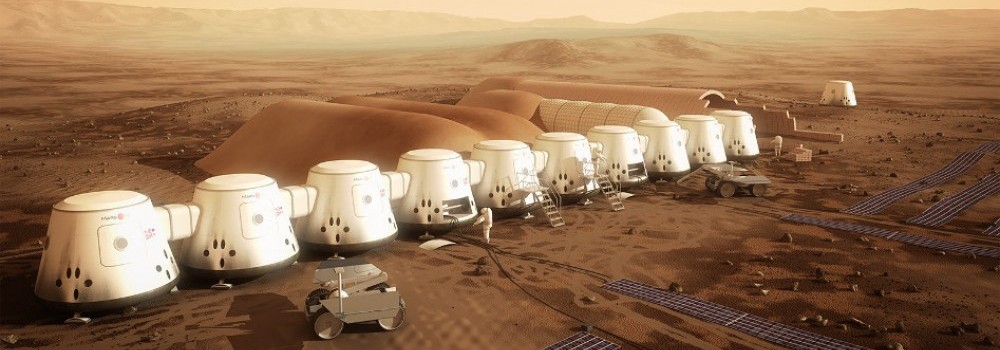 Mars One: Tecnologia
Veículos
Life suport
Unidades fixas
Rovers
Trajes
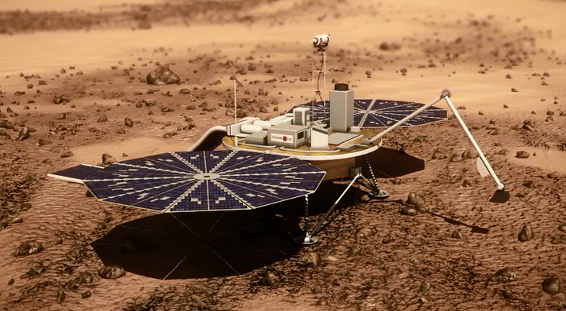 Mars One: Viabilidade Técnica
Recursos do planeta
Painéis solares
Sustentabilidade
Riscos para o ambiente local
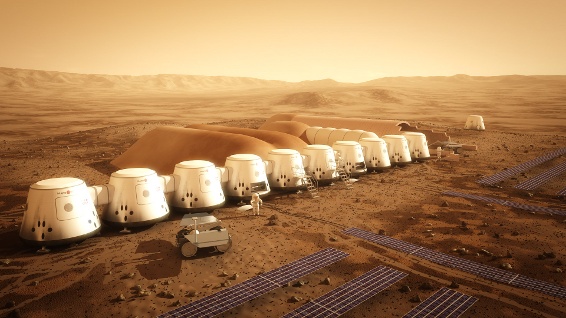 Mars One: Humanos em Marte
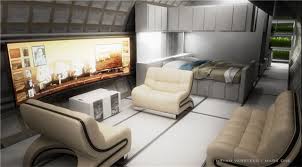 Preparação dos astronautas
O que farão?
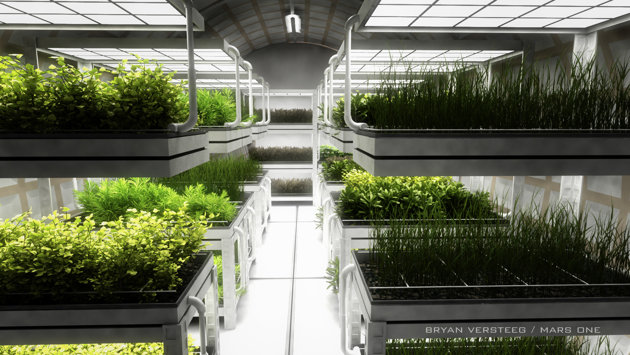 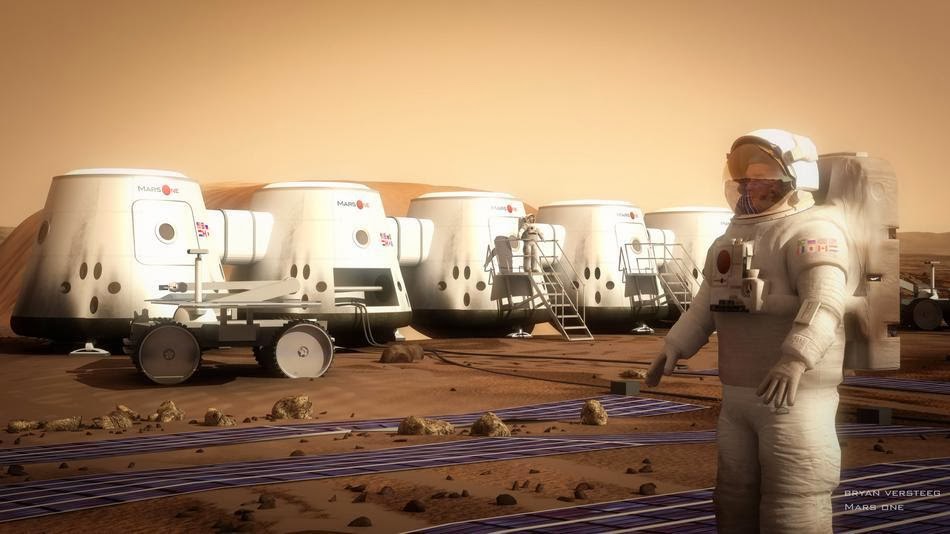 Mars One: Riscos e Desafios
Radiação
Tempestade de poeira
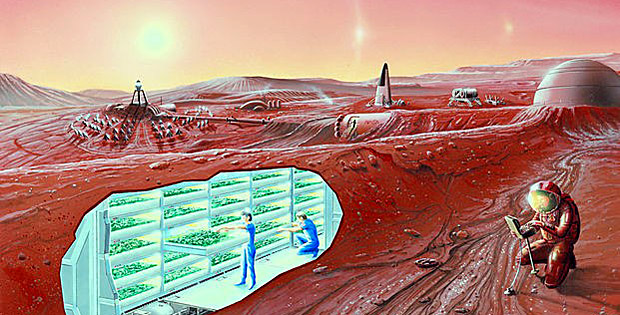 Comparativo Terra – Marte
Comparativo Terra- Marte
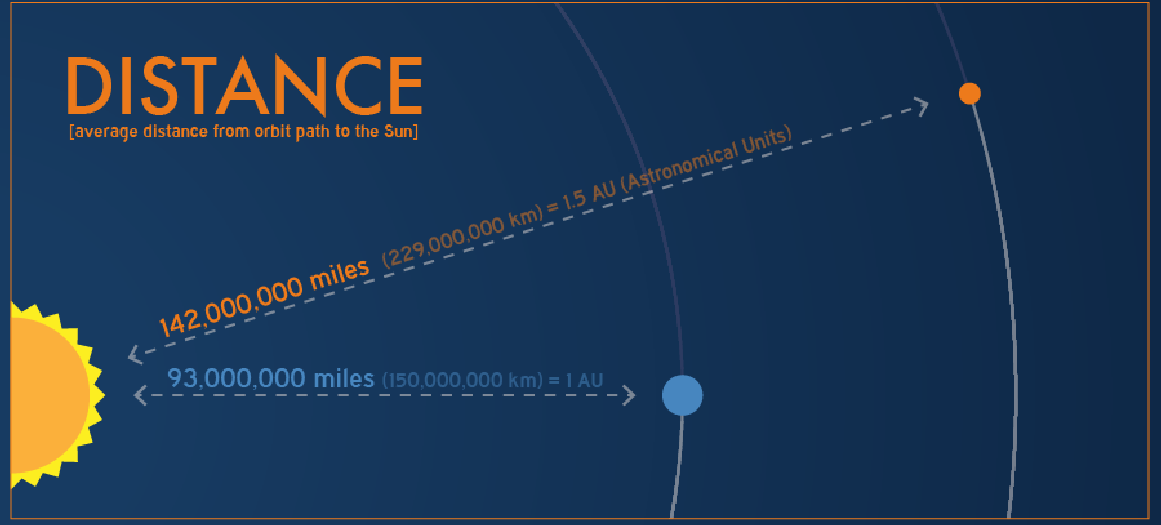 Comparativo Terra – Marte
Comparativo Terra – Marte
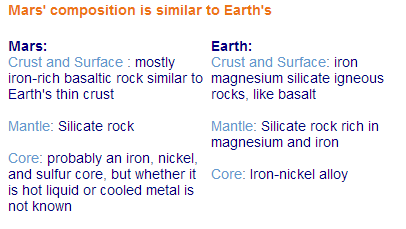 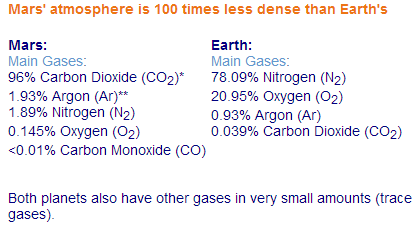 Comparativo Terra- Marte
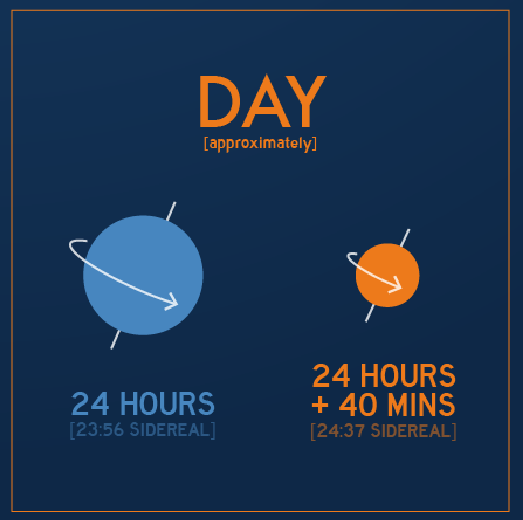 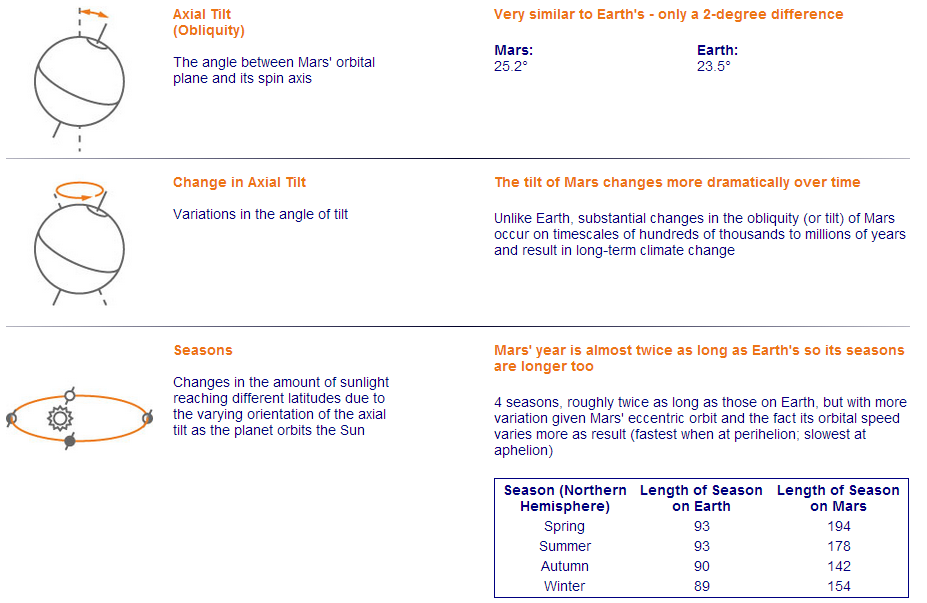 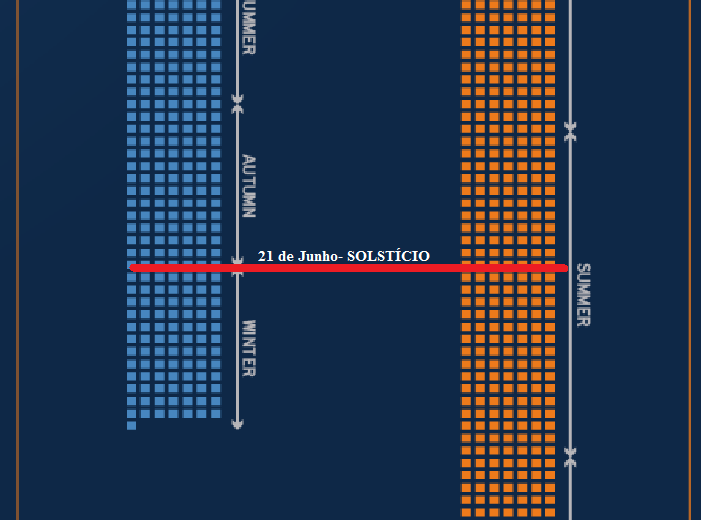 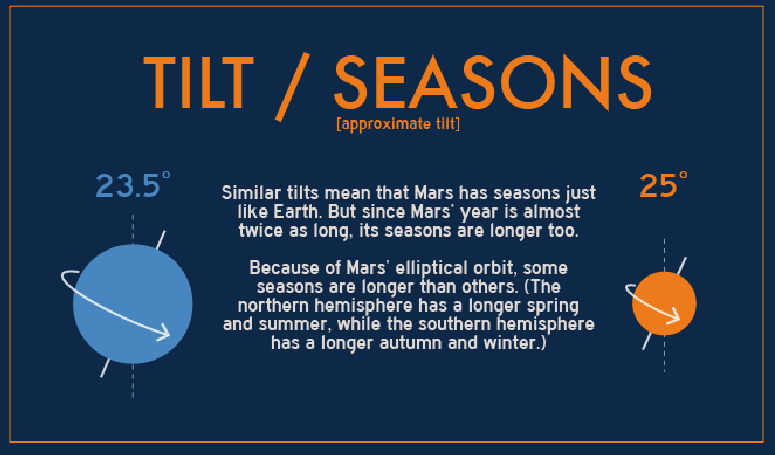 Solstício
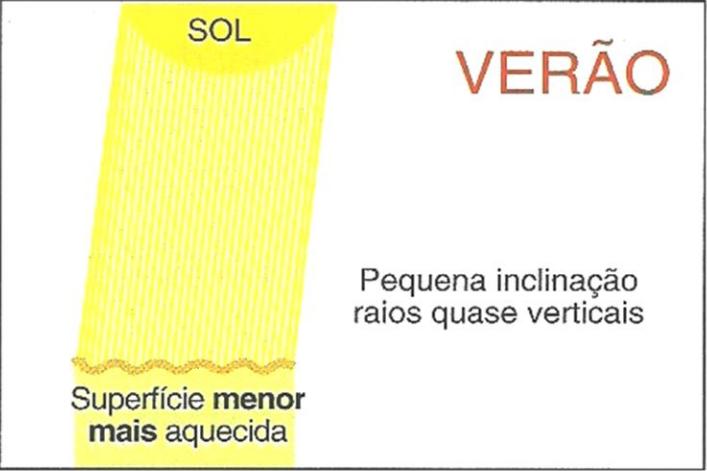 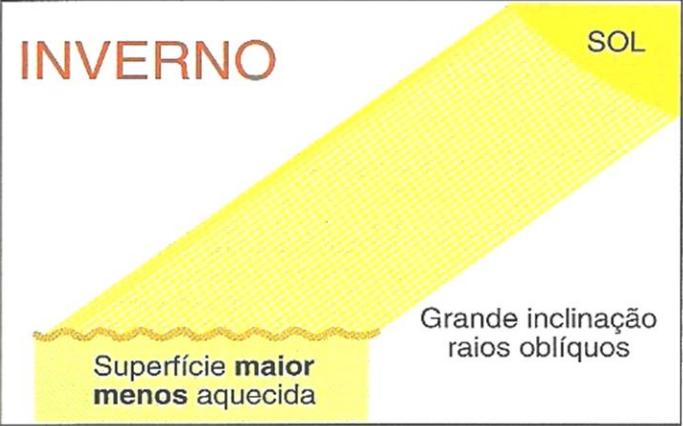 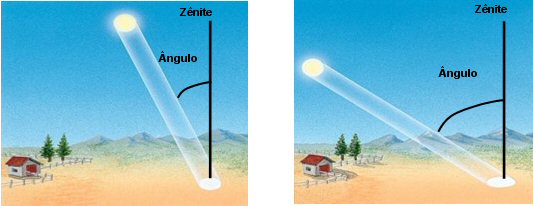 Comparativo Terra – Marte
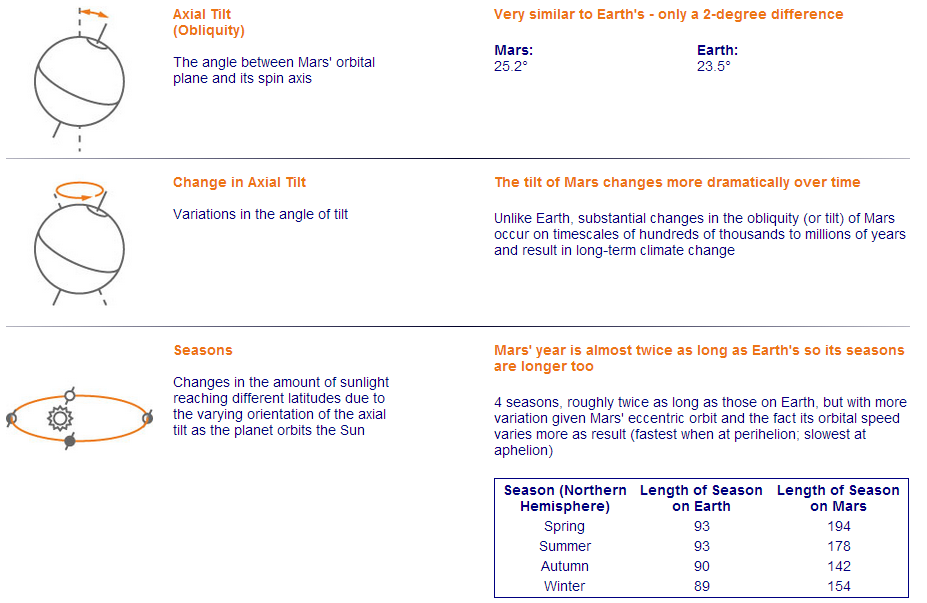 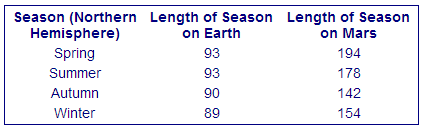 Mas....
O Corpo humano suporta a viagem?
O psicológico humano suporta viagem só de ida?
E a imunidade do ser humano?
O gelo em marte é infinito?
Referencias
http://www.mars-one.com/
http://mars.nasa.gov/
http://www.nasa.gov/
http://discoverybrasil.uol.com.br/